Roundup 101
Workshop
Hayley Meyer
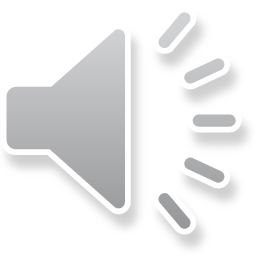 Reminder
In order to participate in ANY 4-H related activities, you MUST  be enrolled in 4-HOnline prior to competing or participating.  

Adults we also ask that you register via 4-HOnline as well.
Register Here: https://v2.4honline.com/#/user/sign-in
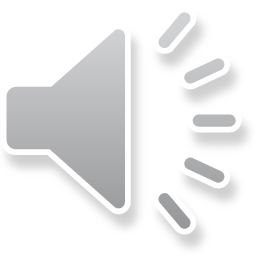 4-HOnline
Deadlines
District Contest
County Contest
Contest Date
April 26, 2024 | San Angelo, TX
Registration Deadline
April 4, 2024
Via 4-HOnline 

You must participate in the county to compete in the district contest.
Contest Date
March 21, 2024 | 4-H Building
Registration Deadline
March 1, 2024 
Via County Webpage

You must participate in the county to compete in the district contest.
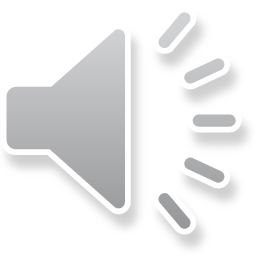 Available Contest
Animal Science
Ag & Natural Resources
Beef
Family & Consumer Education
Health & Wellness
Horse
Open
Promote 4-H 
Sheep & Goat
Safety & Injury Prevention
STEM
Swine
No specific categories
4-H Skit
choreographed Routines
Variety Show
Musical & Instrumenal
Poetry & Prose
Solo & Band Performance
Vocal
Age Division
Junior: 3rd - 5th
Intermediate: 6th - 8th
Senior: 9th - 12th
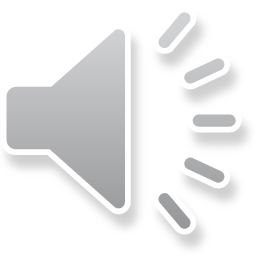 PLEASE NOTE: Contestants are permitted to compete in one (1) Educational Presentation or
Public Speaking, and one (1) 4-H Talent Showcase Presentation at District Roundup.
Educational Presentations
Contest # 1
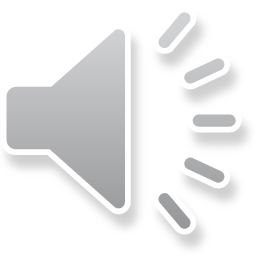 [Speaker Notes: Engaging in ed pres is an excellent opportunity to enhance your public speaking skills.  It allows youth to work individually or in a team of two to demonstrate their expertise in a certain area!]
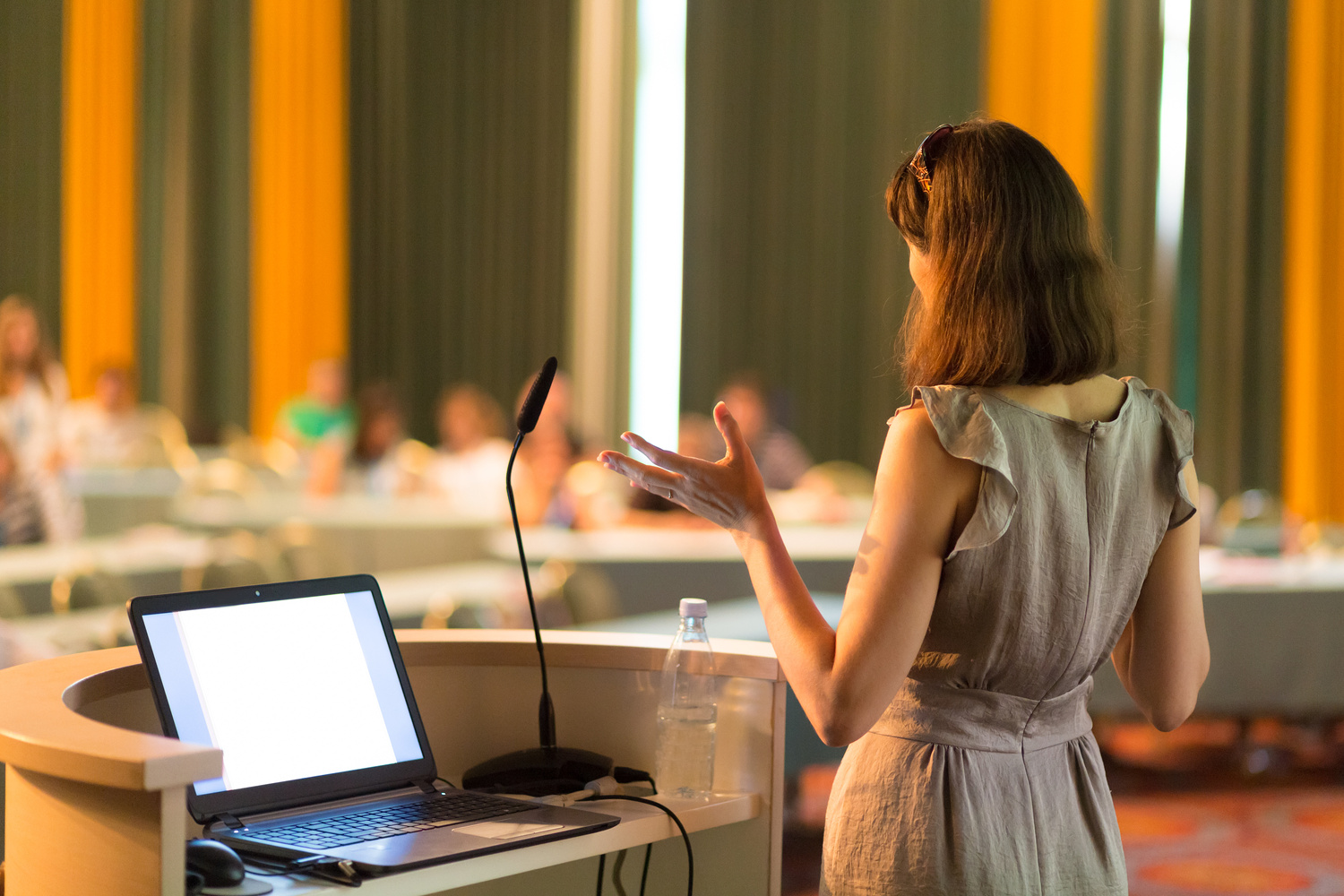 General Rules
Educational Presentations
Team Members: 1 to 2 members
Time Limit: 
     12 minutes to present
     5 minutes for questions
     9 minutes for set-up & tear down 
Visual Aids Allowed
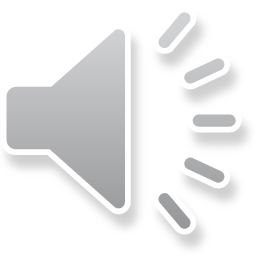 https://texas4-h.tamu.edu/wp-content/uploads/educational_presentation_descriptions.pdf
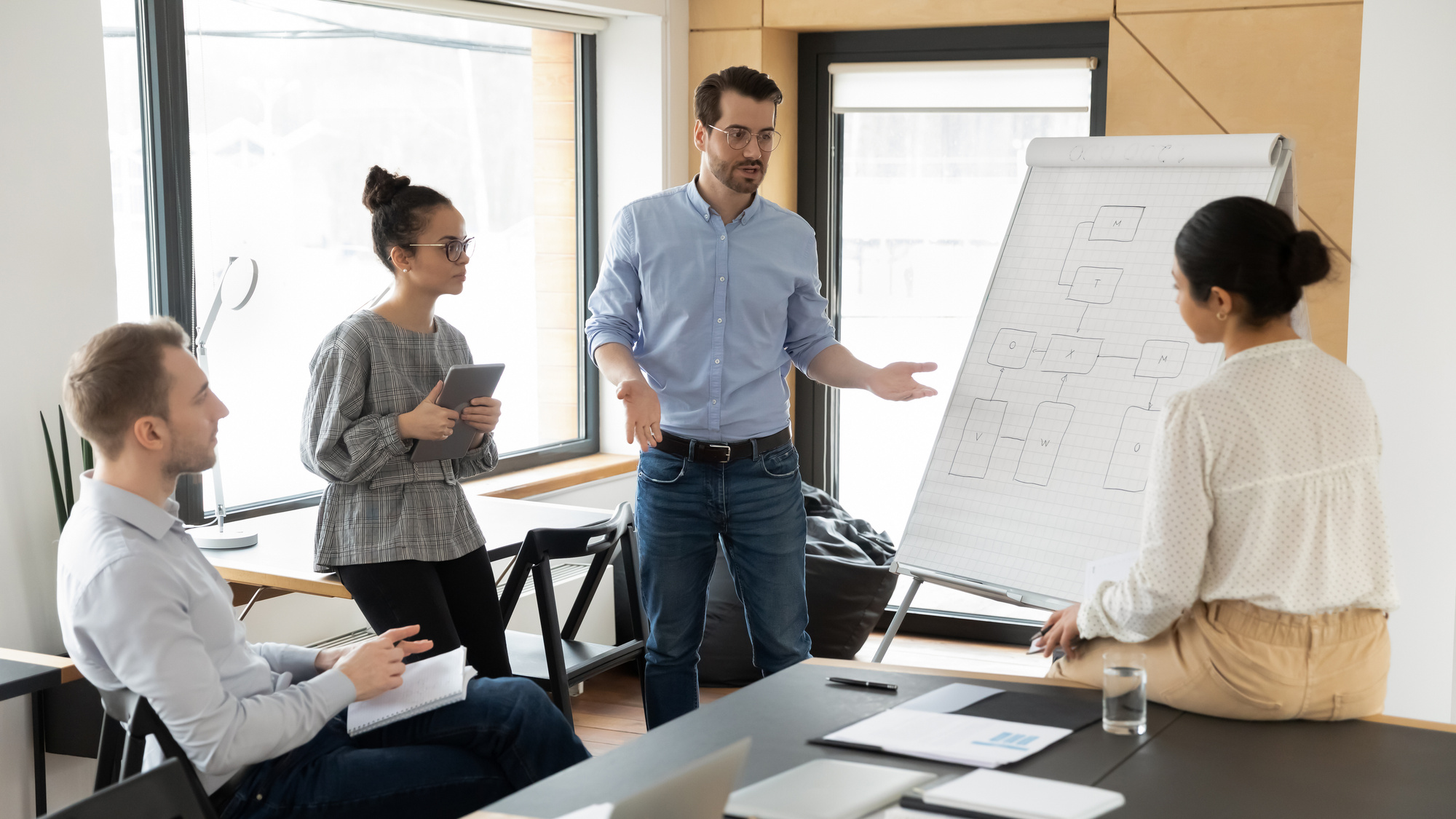 Categories
Educational Presentations
Animal Science
Ag & Natural Resources
Beef
Family & Consumer
Health & Wellness
Horse
Open
Promote 4-H 
Sheep & Goat
Safety & Injury Prevention
STEM
Swine
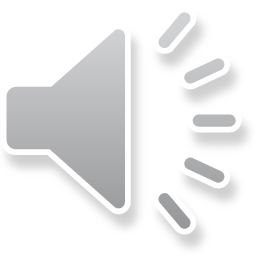 Where to Start?
Find something that interests you (hobby, experiences, etc.)
Pick something age-appropriate
Look at current issues, specific topics, etc. 
What materials are needed?
Prioritize or Keep/Cull Points
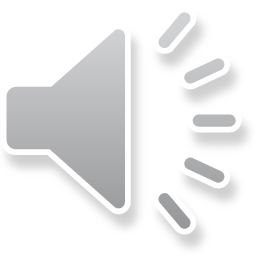 Putting it All Together
Introduction
Main Points
Summary & Conclusion
References
Q&A Slide
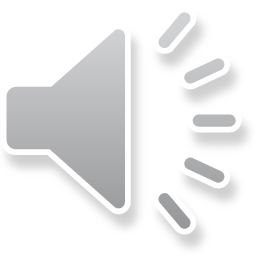 Putting it 
All Together
Attention grabber
Introduce yourself
Why is this topic important?
Highlight main points
Show & Tell
Balance: Doing & Explaining
Practice Flow
Make it Yours - Tell rather than recite
Review main points
Short & concise
Final Sell
List all sources 
Use a variety of sources
Make sure to use .org, .edu, .gov type sites
Ask for Questions
Repeat Question 
Answer Honestly
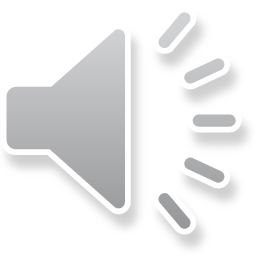 Public Speaking
Contest # 2
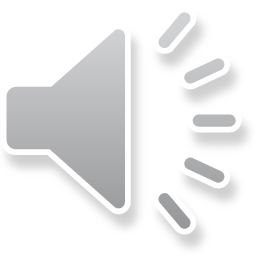 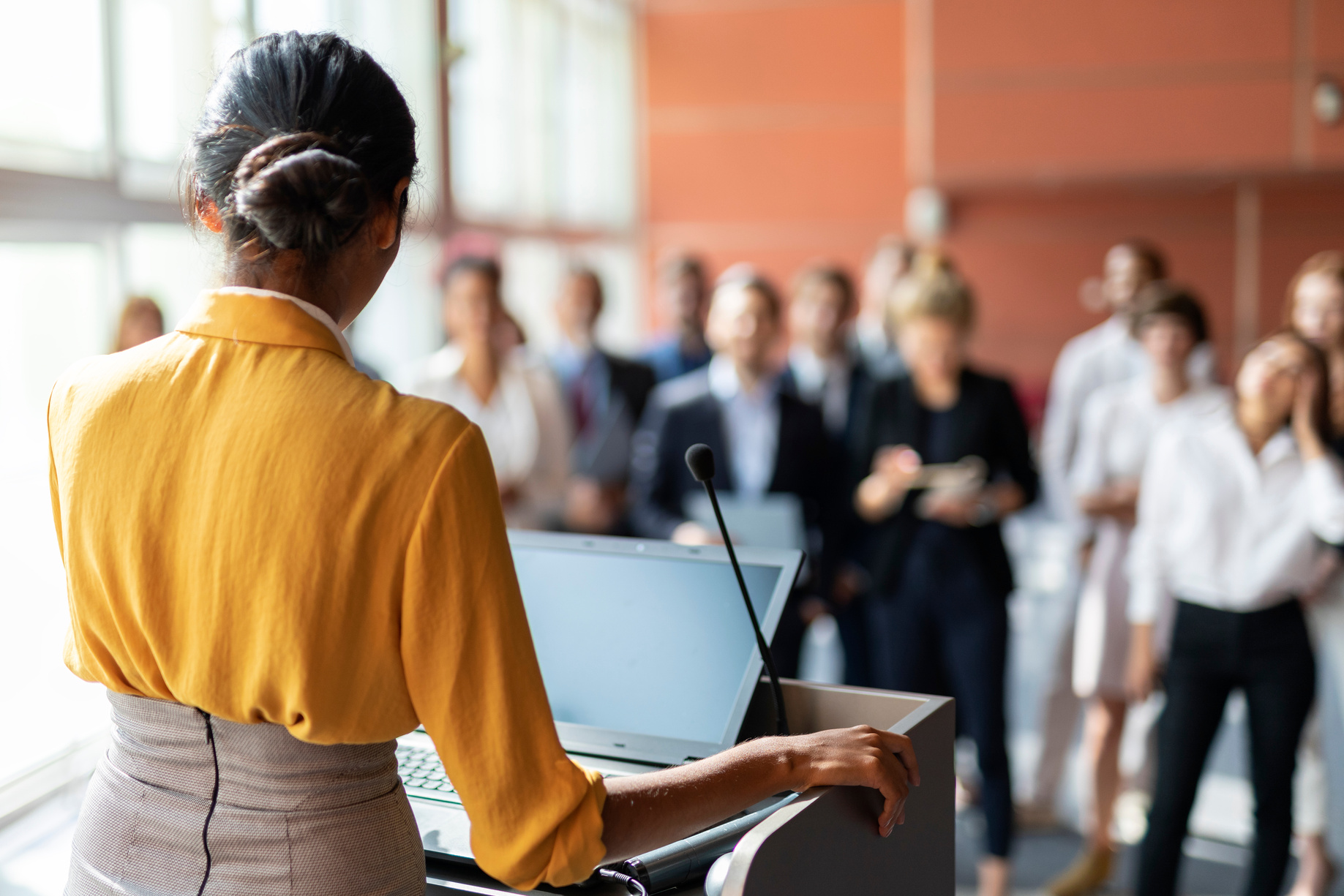 General Rules
Public 
Speaking
Team Members: 1 
Time Limit: 
     Minimum Time: 5 minutes
     Maximum Time: 8 minutes
     Questions: 5 minutes 
Visual Aids NOT Allowed
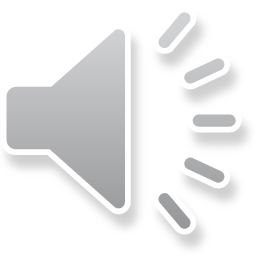 Public Speaking
Forming Speech
Tips
Introduction
Attract Attention & Spark interest
Body
Main points + research + Solutions
Conclusion
Summarize main points
References:
Use throughout speech
Pick a topic of interest
Topics should be suitable as a platform speech or radio broadcast
Should persuade others regarding an issue
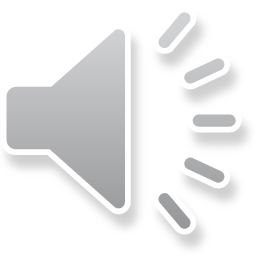 Example Topics
Future of Agriculture
Importance of Mental Health Education
Impacts of Social Media on Youth
Increasing/Decreasing minimum wage
Bullying in School Settings
Should college athletes be paid
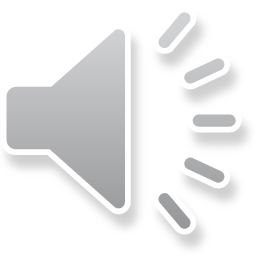 4-H Talent
Showcase
Contest # 3
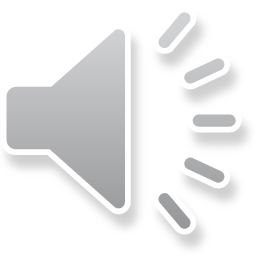 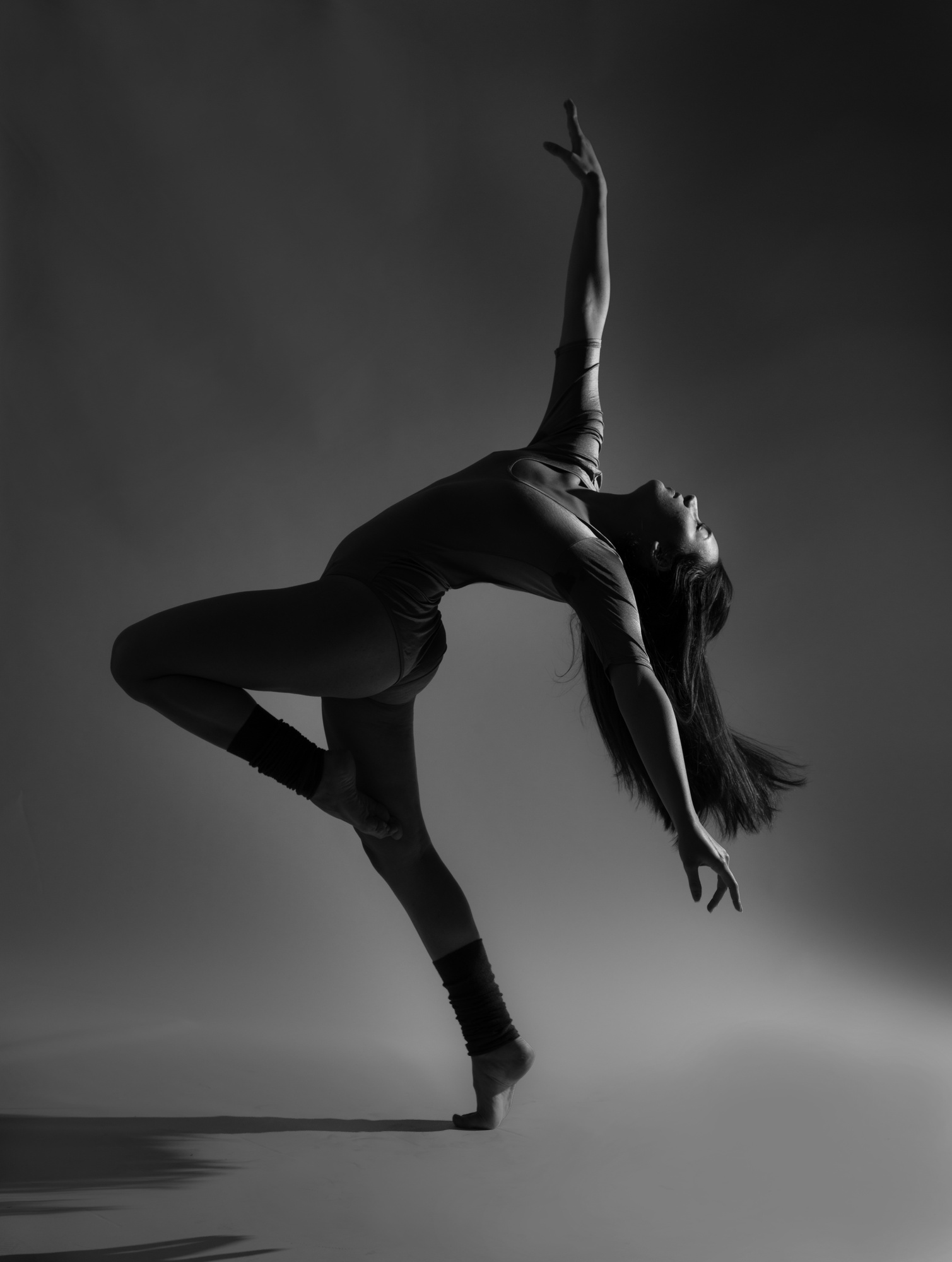 General Rules
4-H Talent 
Showcase
Team Members: 1 to 9 members
Time Limit: 
     4 minutes for set-up/tear down
     6 minutes for performance

Must provide props, instruments, and music for the contest.
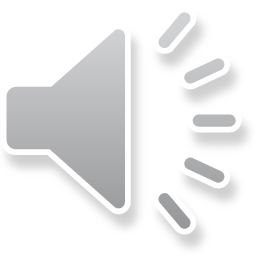 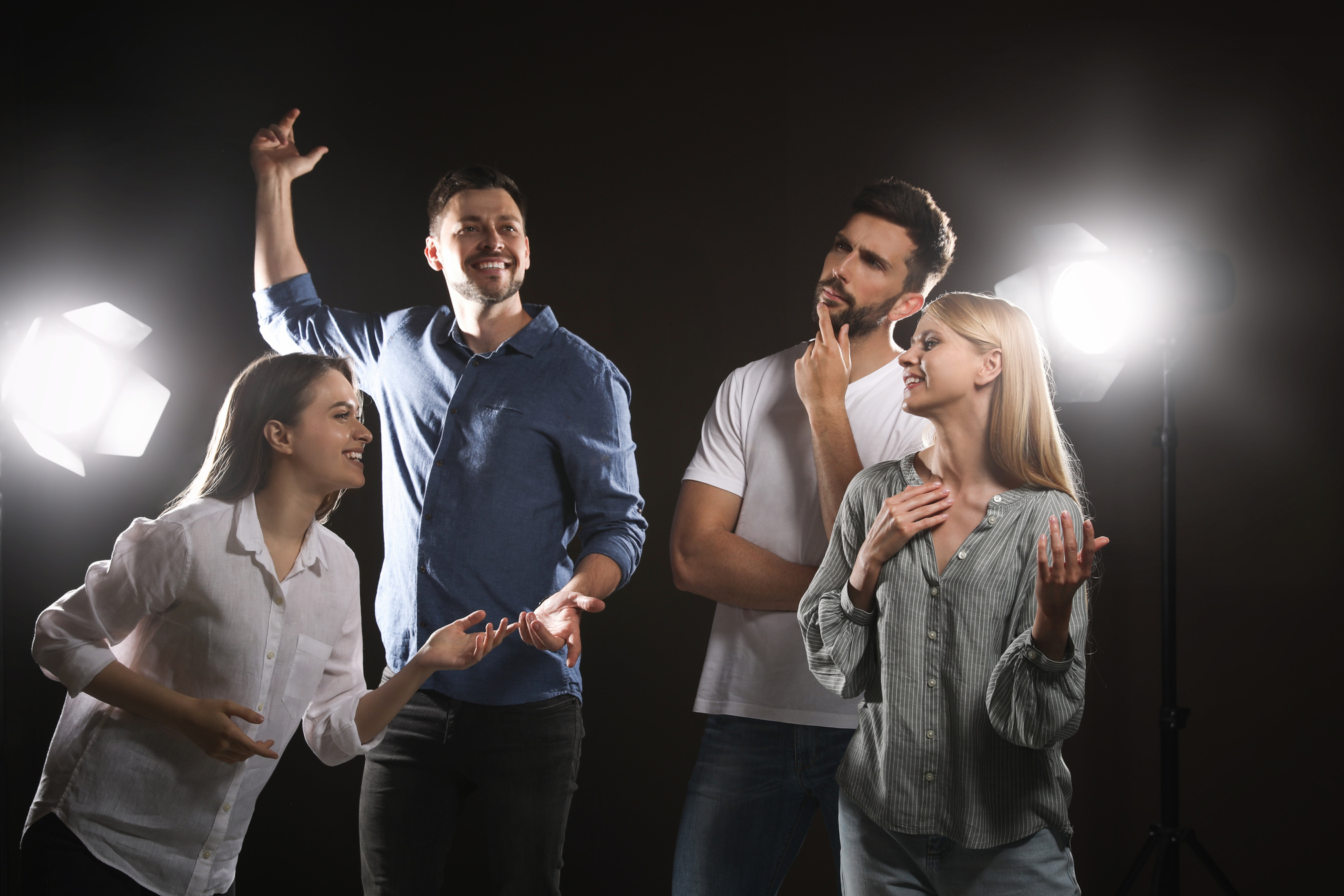 General Rules
Props
Regulations for props should be followed. Props utilized must be able to go through doors that are 6 ft. wide and 7 ft. tall.
Prohibited Items:  talcum powder/baby powder, flour, pies, food, water, oil, loose feathers, flower petals, hay, straw, helium balloons, glitter, sand, confetti, open flames, or other substances which are hard to clean up, may cause damage, or be dangerous to participants. No roller skates, shoes with spikes, cleats, motorized vehicles or live animals will be allowed. Any prop resembling a firearm must receive prior approval.
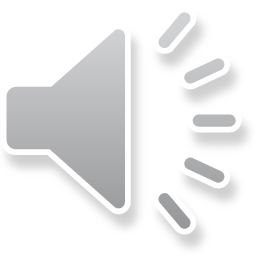 Categories
4-H based story line, promoting 4-H, community service, a project or activity. This category may also address a specific youth issue and present ways in which this issue can be addressed through 4-H efforts.
This is an acting category. Variety show, also known as variety arts or variety entertainment, is entertainment made up of a variety of acts including sketch comedy, magic, acrobatics, juggling, and ventriloquism and other acts that do not fit into the other six categories.
Vocal presentation may be done a cappella or with an accompaniment CD, iPod, or other mp3 player. No accompanist will be allowed for this category.
This act incorporates a combination of vocal and
musical/instrumental talents. Acts that are vocal only or musical/instrumental only are not to be entered in this category.
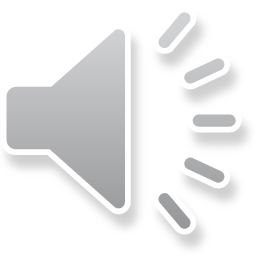 Categories
Musical presentation may be musical instruments accompanied by background recorded music or an instrumental performance only.
No accompanist will be allowed. All 4-H members entered in the category must be a part of the act by playing a musical instrument.
Acts which showcase poetry or prose are required. The act may NOT incorporate vocal, musical, and/or choreographed routine. This category does not require 4-H related material, however, if an original poem or prose piece showcasing 4-H is written, this would be acceptable.
The act requires choreography which can be demonstrated through
twirling, pom pom squad routines, jump rope teams, basketball dribbling exhibitions, or dance (jazz, tap, country & western, ballroom, etc.). No
speaking to form a skit or story line.
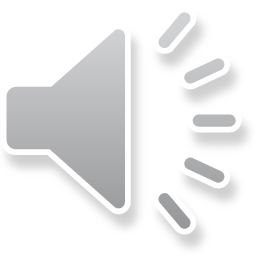 Questions??
(325)659.6522
hayley.meyer@ag.tamu.edu
https://tomgreen.agrilife.org/4h/
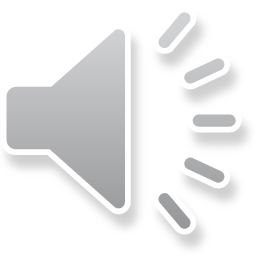